ICCC 2016 Satellite Symposium: 
MC2R 2016 : Metal Alkynyl Complexes for Molecular Electronics or Molecular Optics
Registration Form: 
 Mr  or   Ms
 Name:
 Surname:
Address:


Email:
Mobile Phone:
Will attend to the MC2R 2016 banquet:
                               Yes  /   No (Price: 60 €) 
Would have her/his (joint) poster considered for an oral communication on the Friday 8th of July morning session (15 mn):
                                Yes  /   No
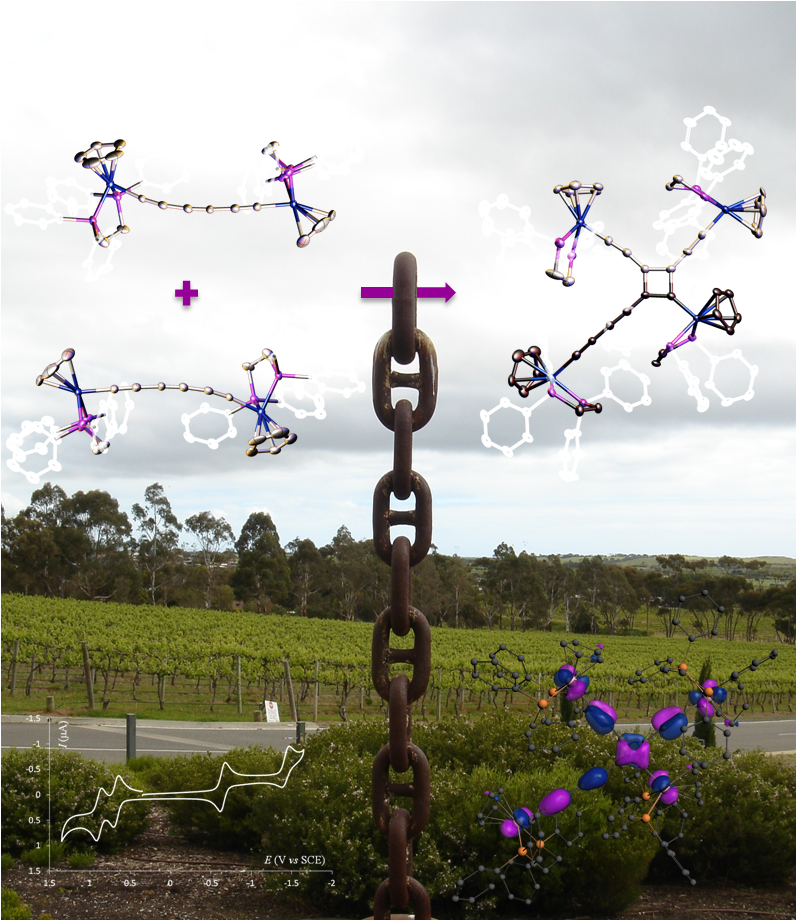 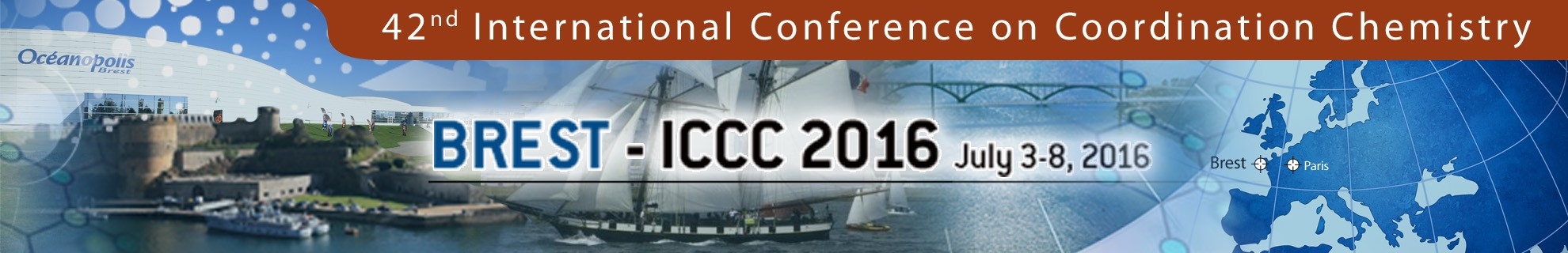